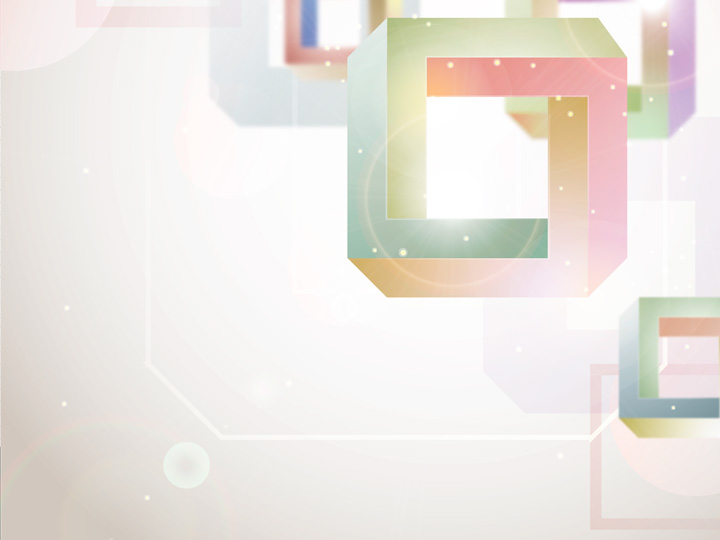 Психолог – професія майбутнього
Роботу виконала
Учениця 11-А класу
Христевич Ілона
2014 р.
Опис професії
Психолог (psyche – душа, logos – наука) –  це спеціаліст, який займається вивченням проявів, способів і форм організації психічних явищ особистості в різних областях людської діяльності, для вирішення науково-дослідницьких і прикладних задач, а також з ціллю надання психологічної допомоги і підтримки.
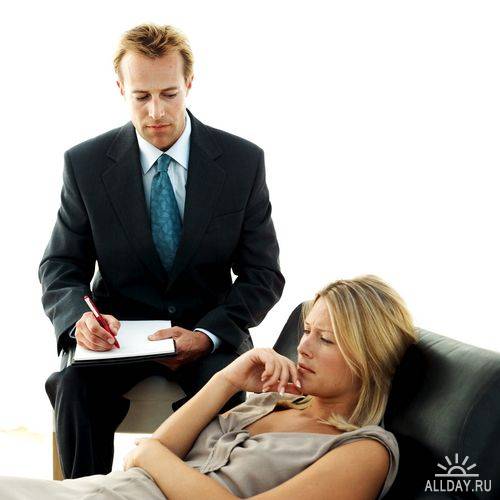 Плюси та мінуси професії
Плюси:
Мінуси:
Цікава творча робота;
можливість приймати участь у вирішеннях реальних проблем людей;
необхідність постійного професійного удосконалення;
можливість використання професійних знань в повсякденному житті;
пізнання себе, свого відношення до оточуючого світу.
Душевна втома;
складності в прийнятті світобачення клієнта і в прагненні обов'язково дати корисну пораду;
переживання проблем клієнта як своїх особистих.
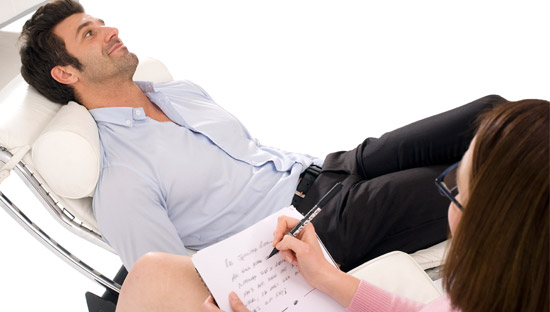 Здібності та схильності, що забезпечують успішність
Високий загальний емоційний інтелект;
 вміння уважно слухати  і чути людину;
 терплячість;
 вміння співпереживати і заспокоїти;
 тактичність;
 відповідальність;
 спостережливість;
 оптимізм і віра у свої сили
 креативність.
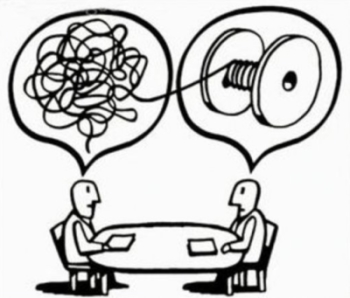 Здібності, що не забезпечують успішність
Не вибирайте професію, якщо ви:
 Неуважні, не готові прислухатися до проблем інших;
 розраховуєте на дуже великі зарплати;
 неврівноважені.
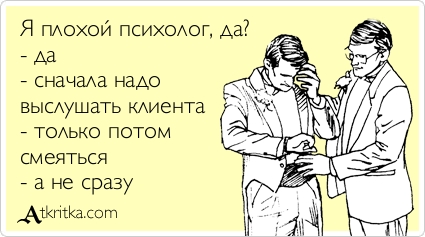 Медичні протипоказання
Визначення професійної придатності психолога до практичної діяльності має починатися з оцінки його фізичного стану.  Необхідність його врахування обумовлена, по-перше, зв'язком між деякими соматичними захворюваннями і рисами характеру людини. Крім того, психолог повинен мати потужну енергетику і засоби відновлення, інакше робота може негативно вплинути на його здоров'я.  По-друге, існує ряд фізичних вад, які несумісні з посадою психолога: інвалідність, глибокі косметичні дефекти, дефект мовлення.
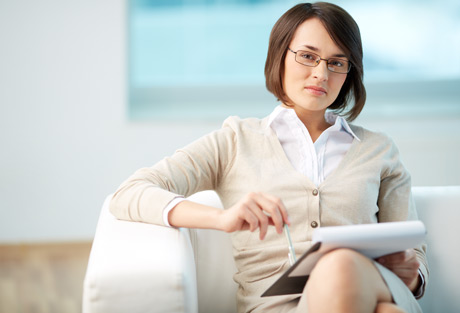 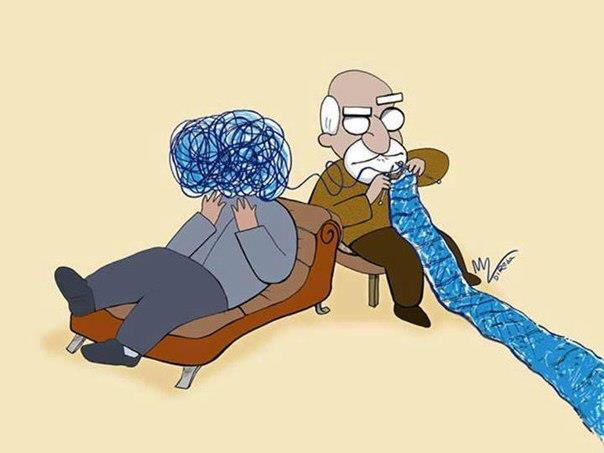 Освіта ( вузи, які готують таких спеціалістів )
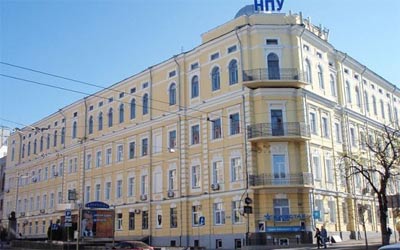 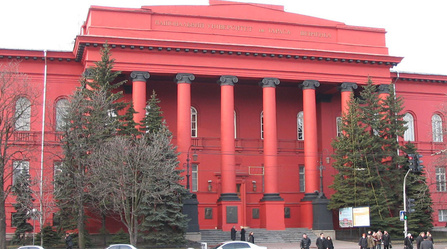 Національний педагогічний університет ім. Драгоманова;
 Національний медичний університет ім. Богомольця;
 Київський національний університет ім. Шевченка;
 Ніжинський державний педагогічний університет ім. Гоголя;
 Одеський національний медичний університет ім. Мечникова;
 Південно-український педагогічний університет ім. Ушинського;
 Київський національний лінгвістичний  університет;
 Донецький національний університет;
 Кіровоградський державний педагогічний університет.
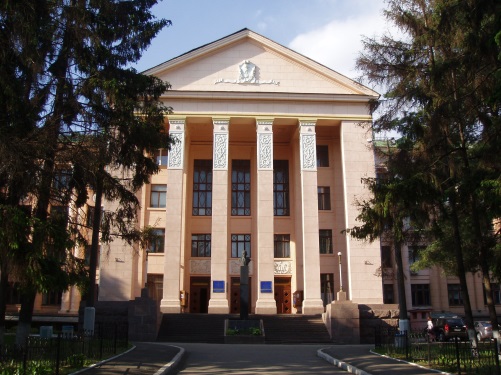 Кар'єра і заробітна плата
Молодому фахівцеві доведеться попрацювати в школі, дитячому садку, державному психологічному центрі, на телефоні довіри, заробляючи $300-400. Отримавши цінний досвід, можна стати менеджером по організації тренінгів і семінарів ($500-800). Далі можна працювати в спеціалізованій психологічній службі, займатися приватним консультуванням або відкрити власну фірму. Дохід від $900-1000 і вище.Зарплати в державних установах невеликі: працюючи на одній ставці, психолог отримує близько $150-200 за восьмигодинний робочий день. Сьогодні психологи потрібні і приватним дитячим садкам і школам, тут зарплата від $500.
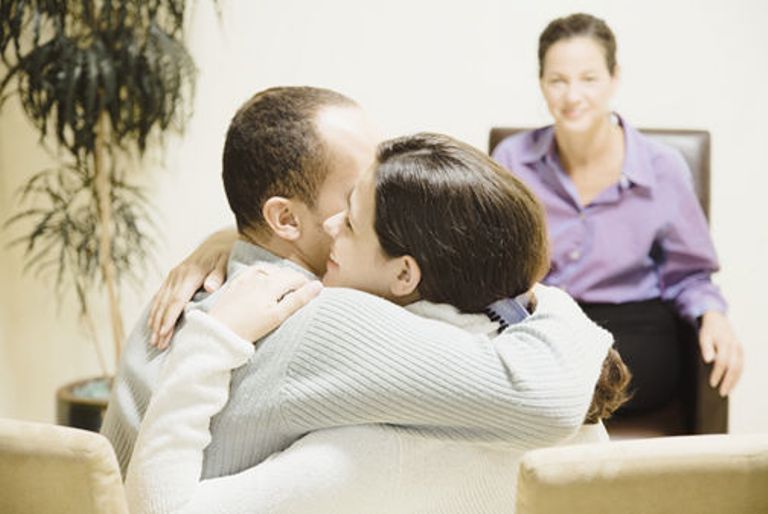 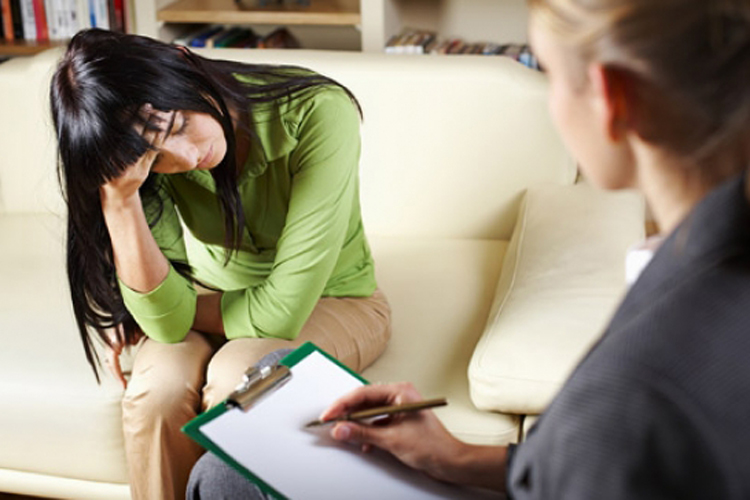 Дякую за увагу!